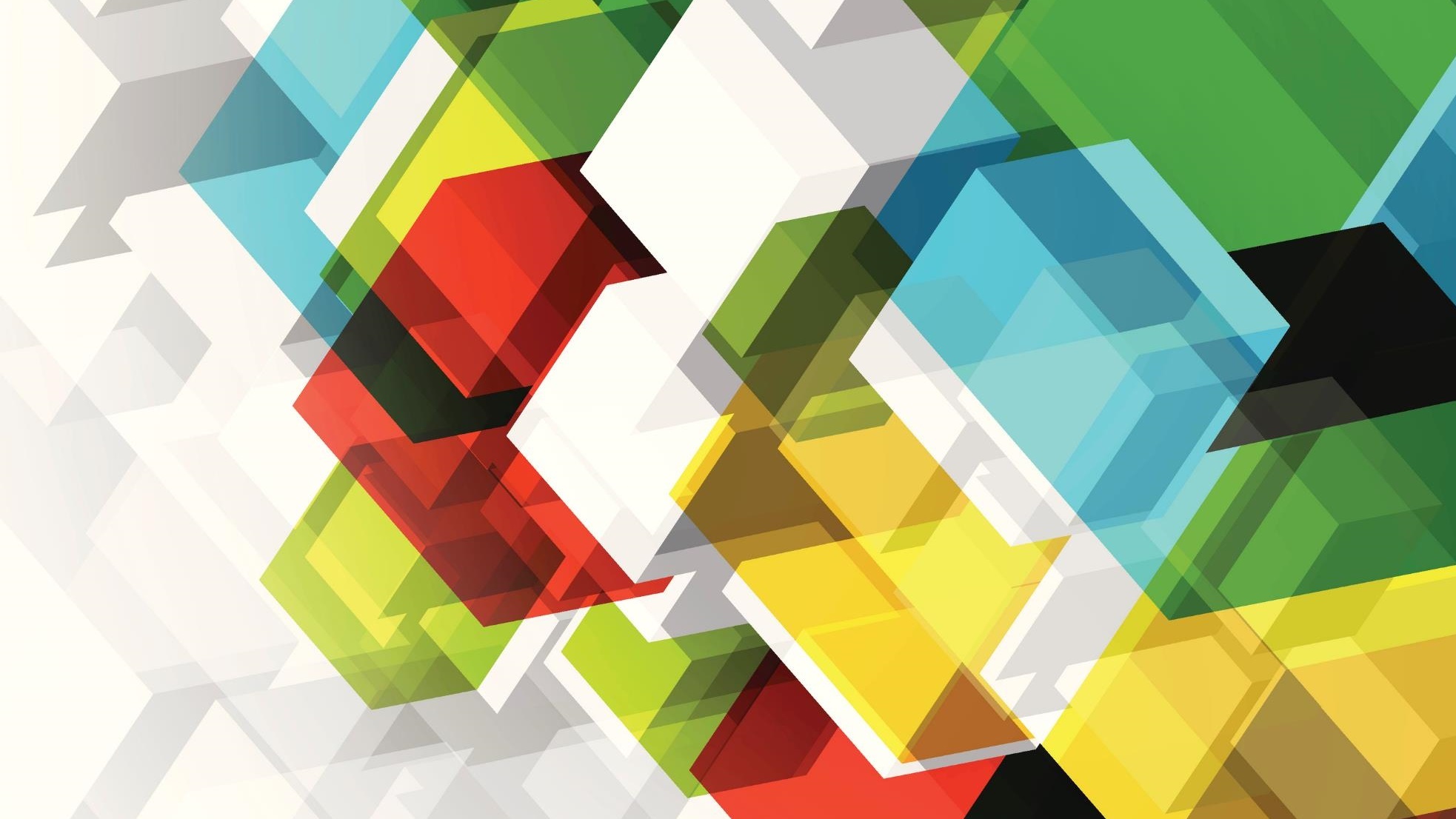 Introduction to Culture
Definition & Meaning of Culture
The customary beliefs, social forms, and material traits of a racial, religious, or social group also : the characteristic features of everyday existence (such as diversions or a way of life) shared by people in a place or time.
https://www.merriam-webster.com/dictionary/culture
Definition & Meaning of Culture
Culture is the characteristics and knowledge of a particular group of people, encompassing language, religion, cuisine, social habits, music and arts. The word "culture" derives from a French term, which in turn derives from the Latin "colure," which means to tend to the earth and grow, or cultivation and nurture.
https://www.livescience.com/21478-what-is-culture-definition-of-culture.html
Simple definition of culture
Culture is a word for the 'way of life' of groups of people, meaning the way they do things. ... Excellence of taste in the fine arts and humanities, also known as high culture. An integrated pattern of human knowledge, belief, and behavior. The outlook, attitudes, values, morals, goals, and customs shared by a society.
https://simple.wikipedia.org/wiki/Culture
Importance of Culture
In addition to its intrinsic value, culture provides important social and economic benefits. With improved learning and health, increased tolerance, and opportunities to come together with others, culture enhances our quality of life and increases overall well-being for both individuals and communities.
https://www.ontario.ca/document/environmental-scan-culture-sector-ontario-culture-strategy-background-document/importance-culture
Characteristics of Culture
Culture has five basic characteristics: It is learned, shared, based on symbols, integrated, and dynamic. All cultures share these basic features. Culture is learned. ... We learn culture from families, peers, institutions, and media.
http://nideffer.net/classes/GCT_RPI_S14/readings/Chap8CharacteristicsofCulture.htm
Types of Culture
The two basic types of culture are material culture, physical things produced by a society, and nonmaterial culture, intangible things produced by a society. Cars would be an example of American material culture, while our devotion to equality is part of our nonmaterial culture.
https://study.com/academy/lesson/types-elements-subsets-of-culture.html#:~:text=The%20two%20basic%20types%20of,part%20of%20our%20nonmaterial%20culture.
Types of Culture
https://www.slideshare.net/kamranishfaq/lecture-06culture-and-types
Examples of Culture
Kinds of culture:  
1) Material culture. 
• All the tangible products of a society. 
• Examples: housing, aircraft, clothing, etc.  
2) Nonmaterial culture. 
• All the intangible products of a society. 
• Examples: laws and punishments, ideas, values, belief systems, norms, attitudes.
https://www.slideshare.net/wjlund51/culture-26118752#:~:text=4.,NORMS%2C%20ATTITUDES%20....